Profesní etika pro sociální pedagogy
Etika sociálního pedagoga 
ve vztahu k médiím
Internetová komunikace, sociální média
Vztah k médiím
proč se vyjadřovat v médiích?

co vše je vystoupení v médiích?

čím se řídit, aby naše jednání bylo etické?
etický kodex Společnosti sociálních pracovníků ČR
nevyjadřuje se konkrétně k médiím
obecné principy ale aplikovatelné
přednost profesionální odpovědnosti před soukromými zájmy
důstojnost a lidská práva klientů
klientovo právo na soukromí a důvěrnost jeho sdělení 
 udržení a zvyšování prestiže svého povolání
právo i povinnost upozorňovat širokou veřejnost a příslušné orgány na případy porušování zákonů a oprávněných zájmů občanů
etické směrnice Sociálních pedagogů (podle AIEJI)
důvěrnost informací (vč. osvětových účelů)
při veřejném vystoupení vždy jasně odlišit, zda vystupujeme jako soukromá osoba nebo jménem instituce/profese
APA Ethics Office – 4 otázky (2008)
jaká je moje role a povaha vztahu s jedinci a skupinami, kterých se mé sdělení týká?
jakou míru kontroly budu mít nad finálním produktem?
nakolik jsou v souladu zájmy jednotlivců a skupin, kterých se sdělení týká?
co jsem schopen sdělit vzhledem k omezením plynoucím z dostupných informací?
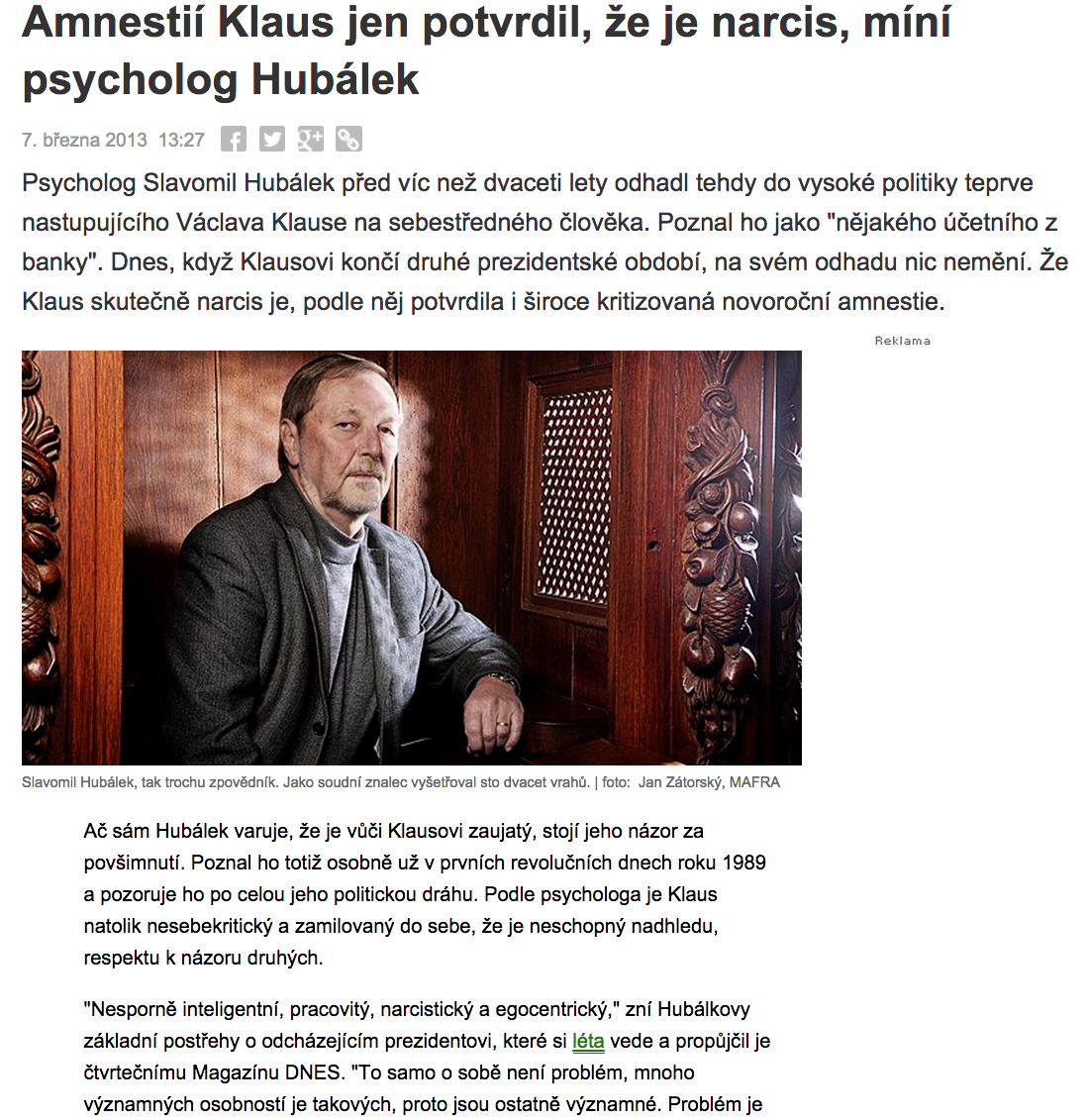 EFPA
Směrnice pro psychology přispívající do médií (2011)

1. respekt

2. nesdělovat názor na jakoukoli osobu (bez vyšetření a souhlasu)

3. zvlášt u vl. klientů

4. kompetence

5. prospěch veřejnosti, srozumitelně

6. reprezentace profese

7. zvážit dopady na třetí stranu

8. negativní dopady sebe-propagace
Praktické rady
zvážit 3 faktory
kompetence
časový rámec
míra kontroly

naučit se říkat NE, odolávat nátlaku 
vždy na zřeteli základní principy
Příklady nezvládnuté komunikace s médii
http://www.e-mostecko.cz/zpravy/litvinov/1394-socialka-a-straznici-si-doslapli-na-problemove-rodice-omluva

http://ona.idnes.cz/patercata-a-klara-vitkova-rulikova-dtt-/spolecnost.aspx?c=A141229_184916_spolecnost_jup
Internetová komunikace, sociální sítě
sdělení na soc. sítích/internetu považována za veřejná a trvalá

hranice profesionálních vztahů 
důvěrnost informací
vyhledávání informací o klientech na internetu?